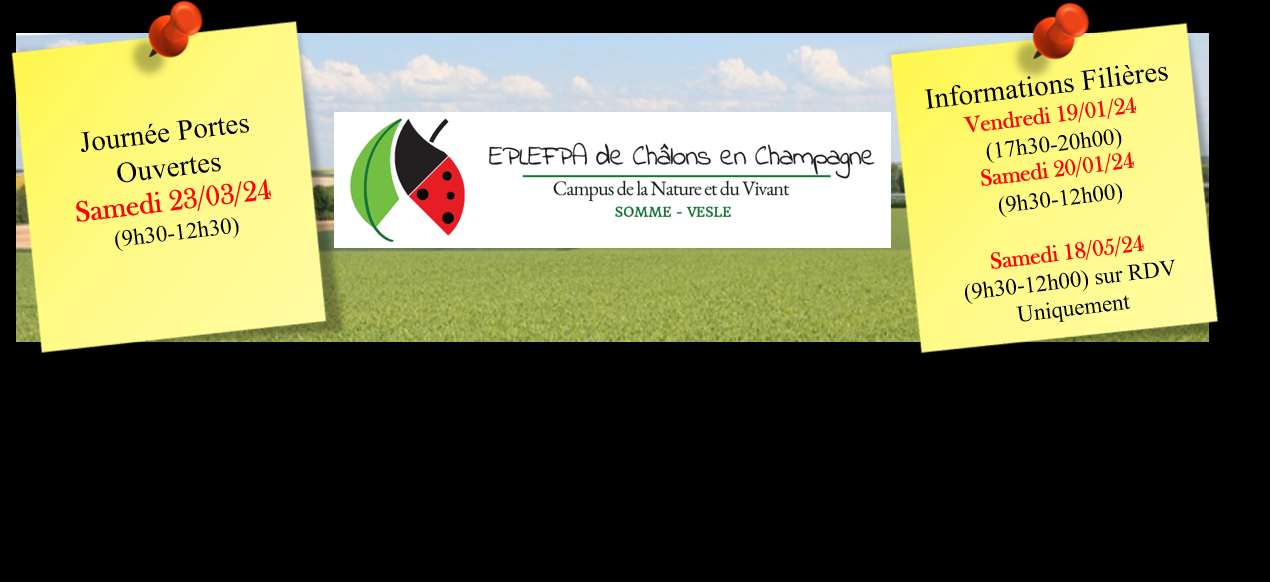 BTSA BioQUALIM
Qualité, Alimentation, Innovation et Maîtrise sanitaire
La formation
Enseignement général 

Formation professionnelle 
Travaux pratiques

16 semaines de stage :
13 en entreprise(s)
1 à l’atelier de transformation de l’Epine 
1 en visite d’entreprise
1 en voyage d’études
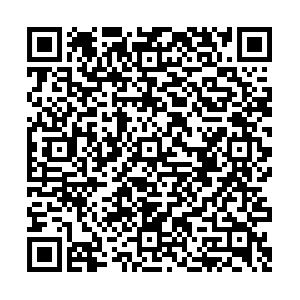 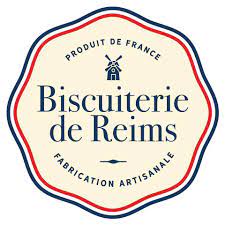 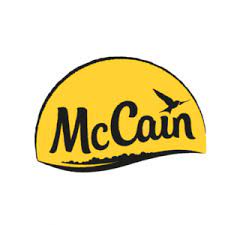 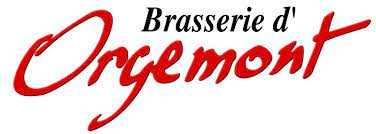 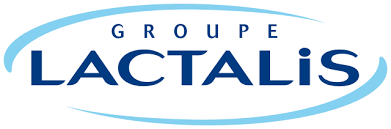 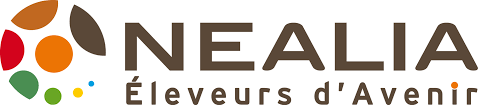 Visites d’entreprisesOctobre 2022 – Les circuits courts
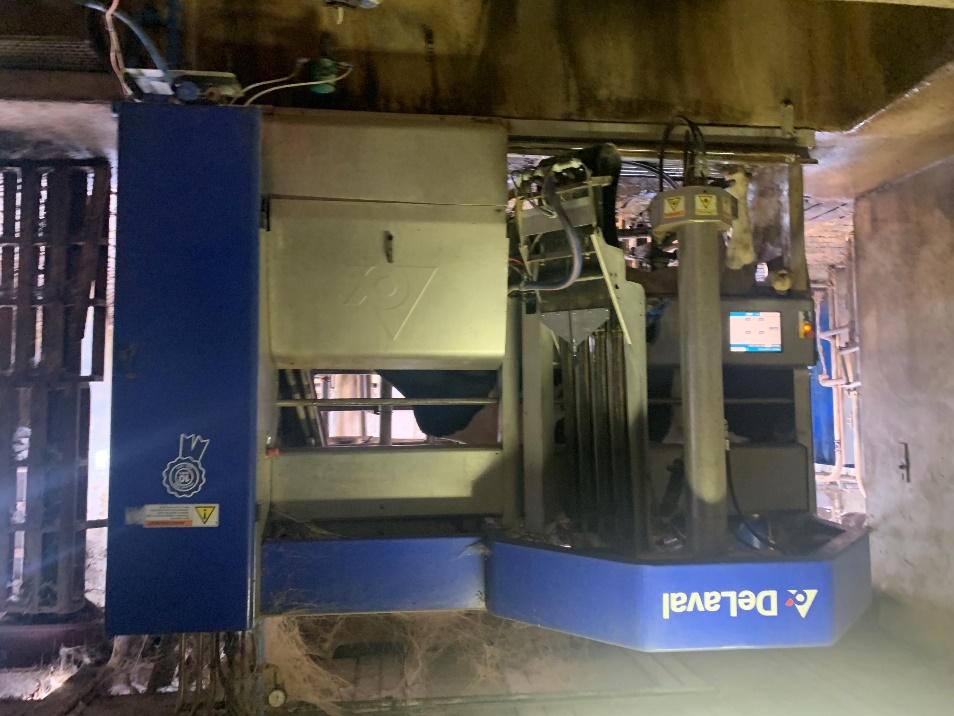 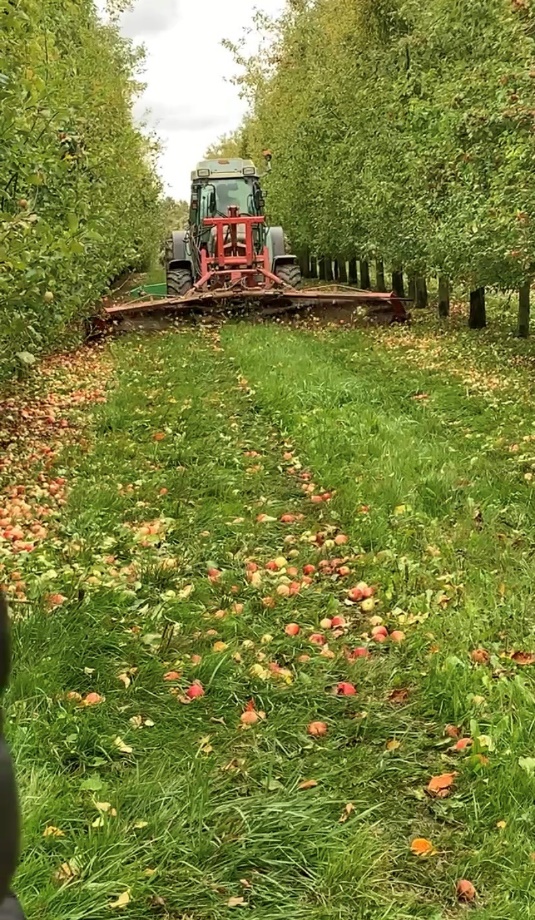 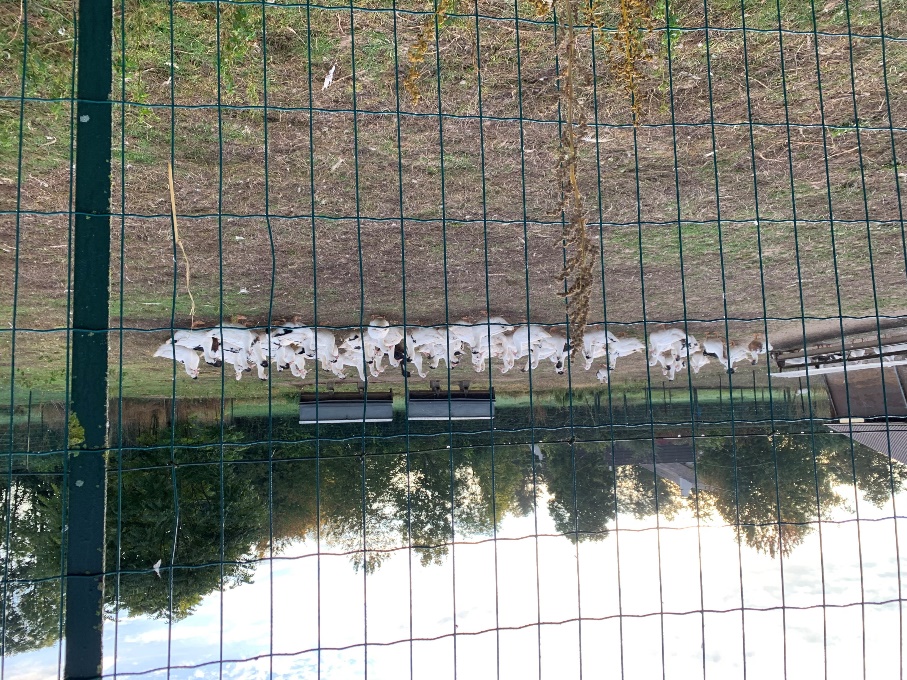 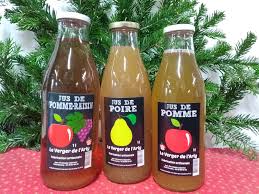 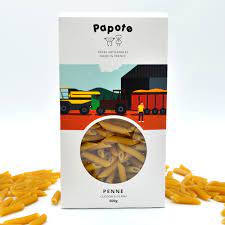 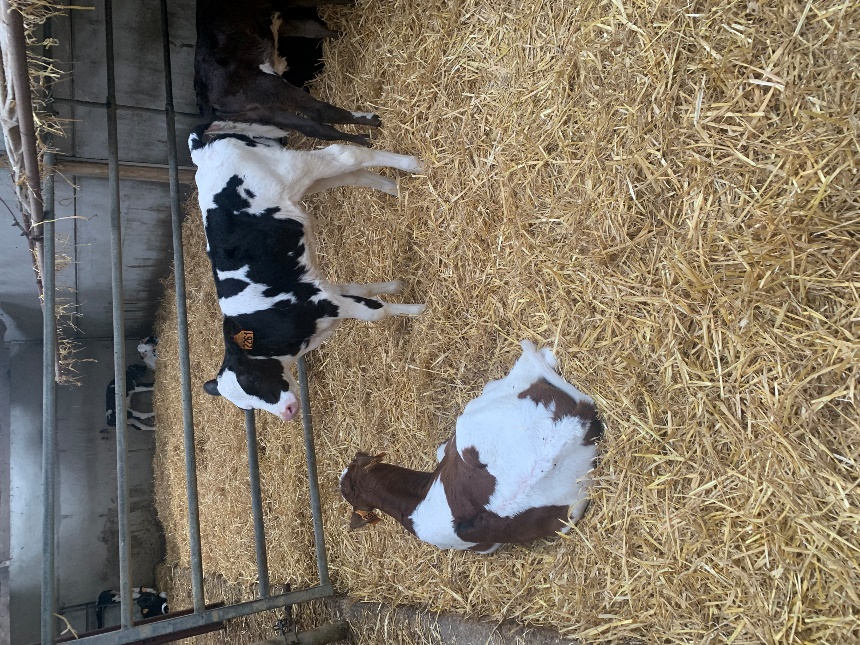 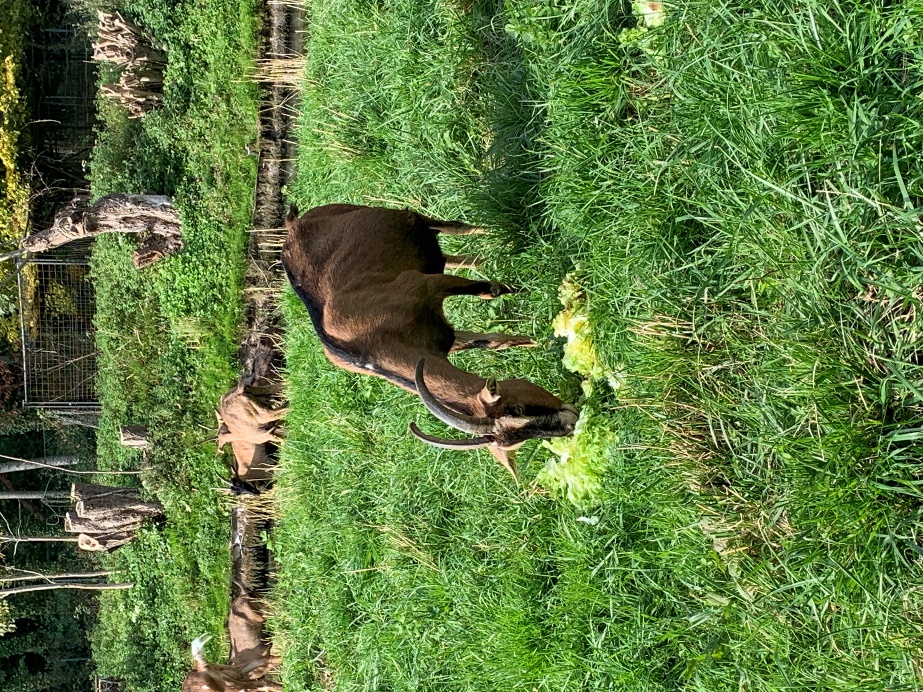 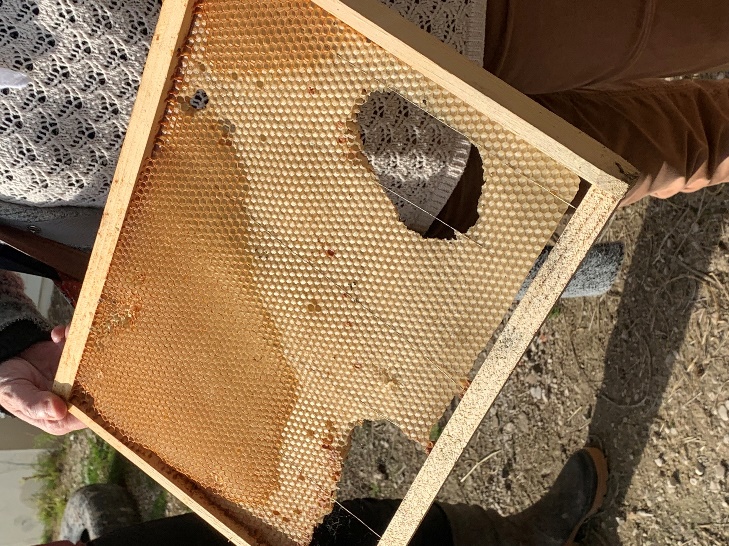 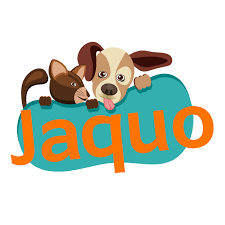 [Speaker Notes: Photos des stages]
Visites d’entreprisesOctobre 2023 – Le territoire
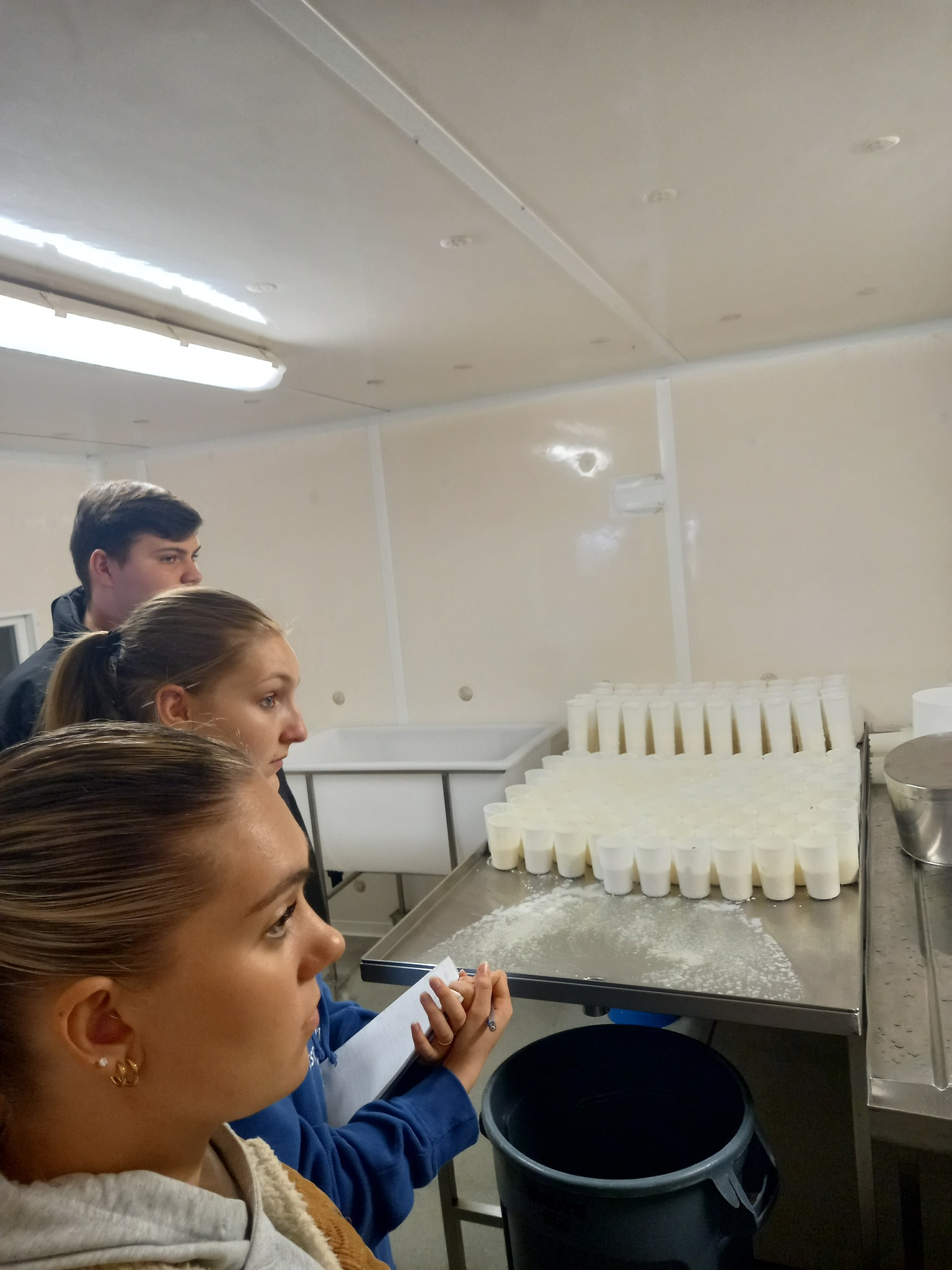 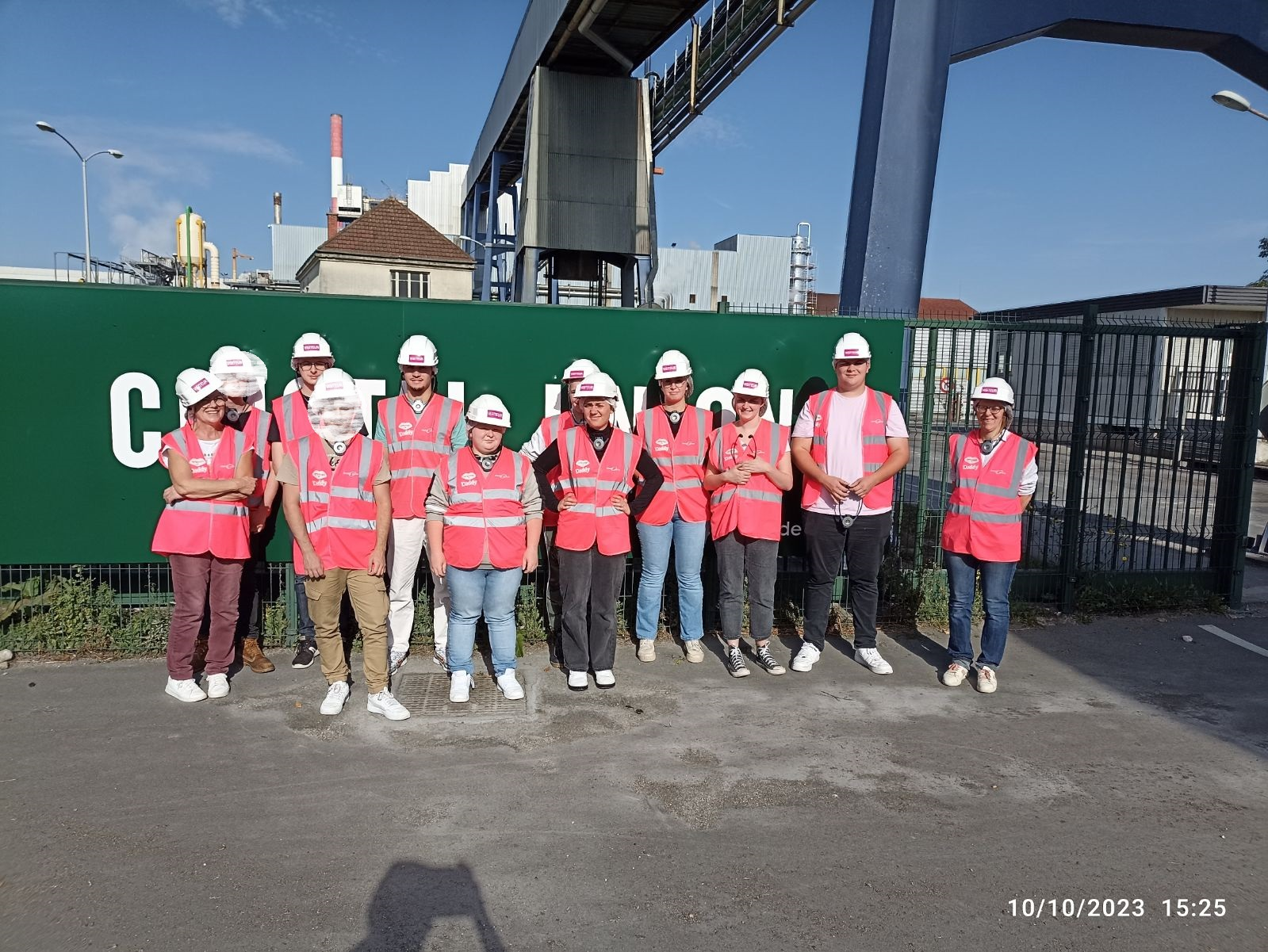 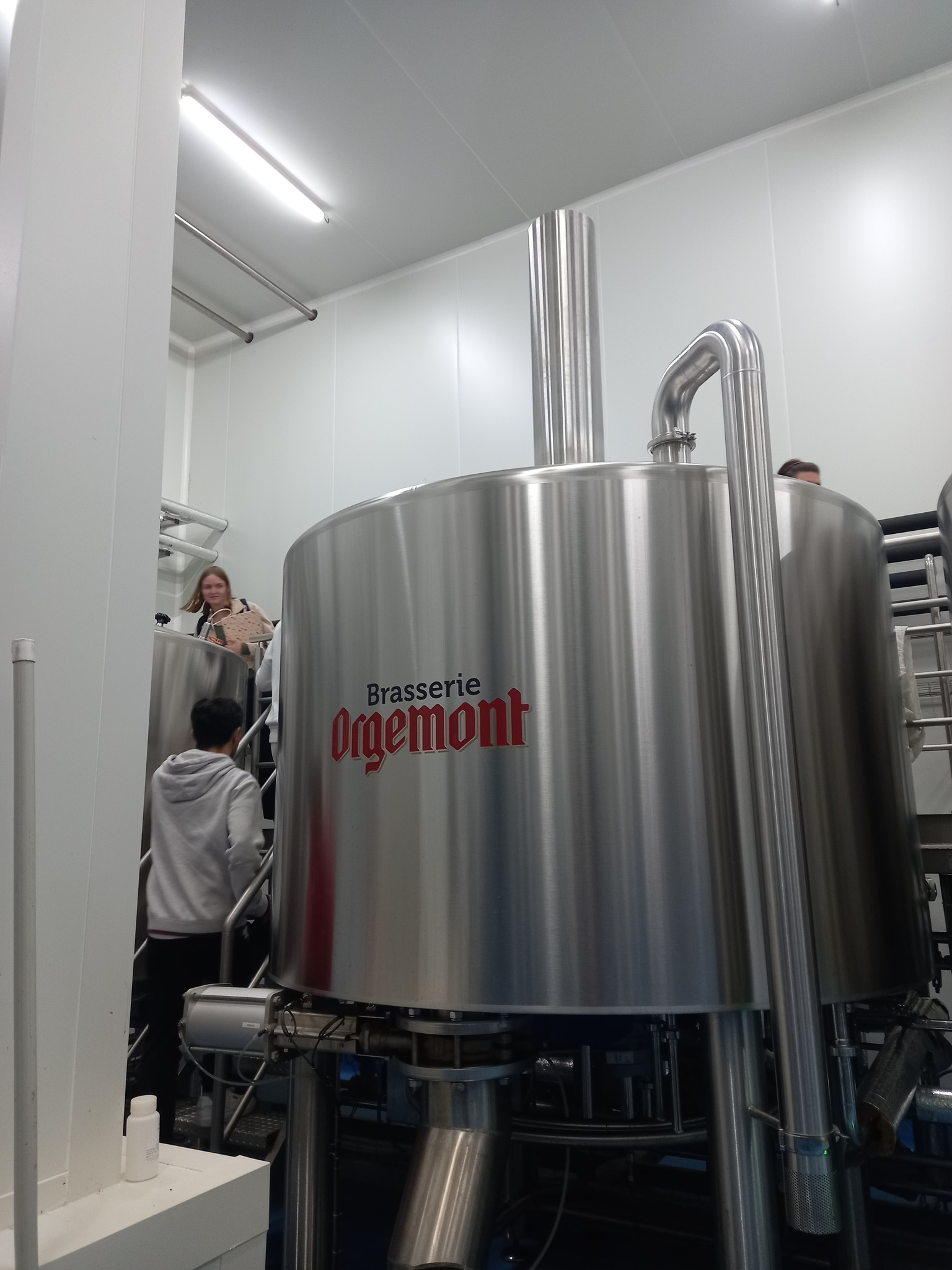 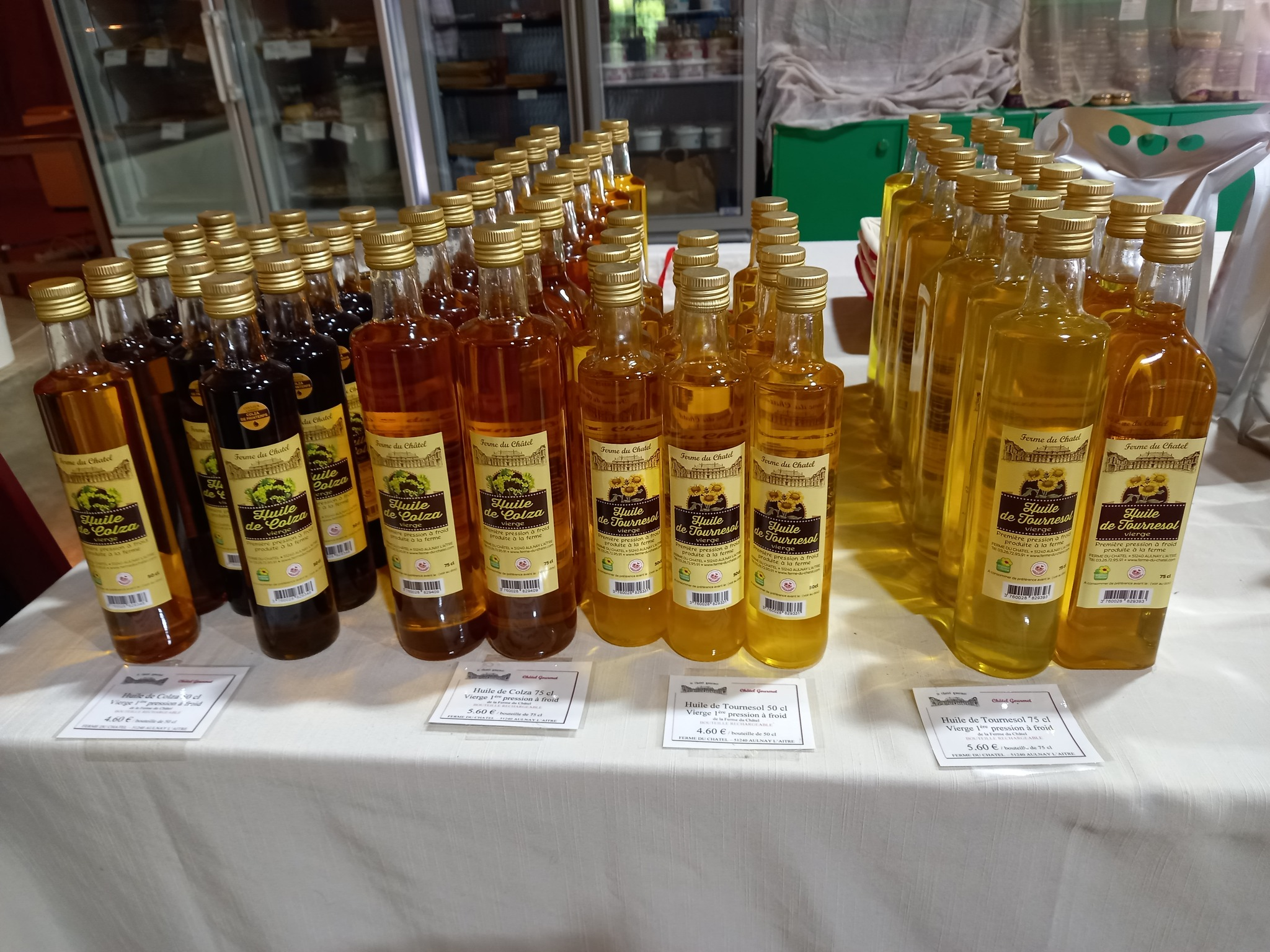 [Speaker Notes: Photos des stages]
Voyage d’étude Décembre 2022 – Cote d'Ivoire
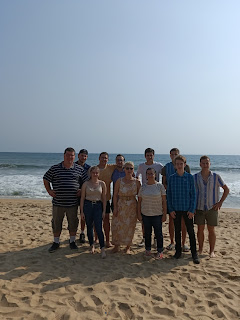 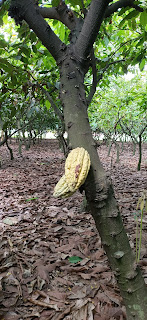 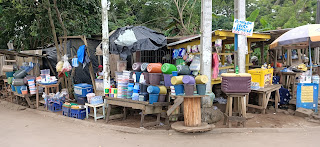 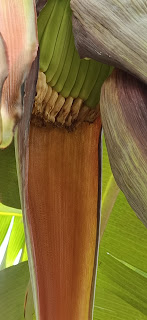 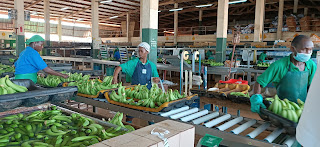 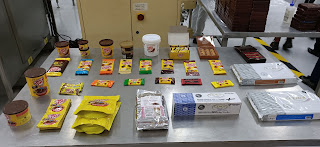 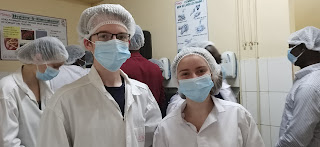 [Speaker Notes: Photo voyage]
Le complexe agro-alimentaire
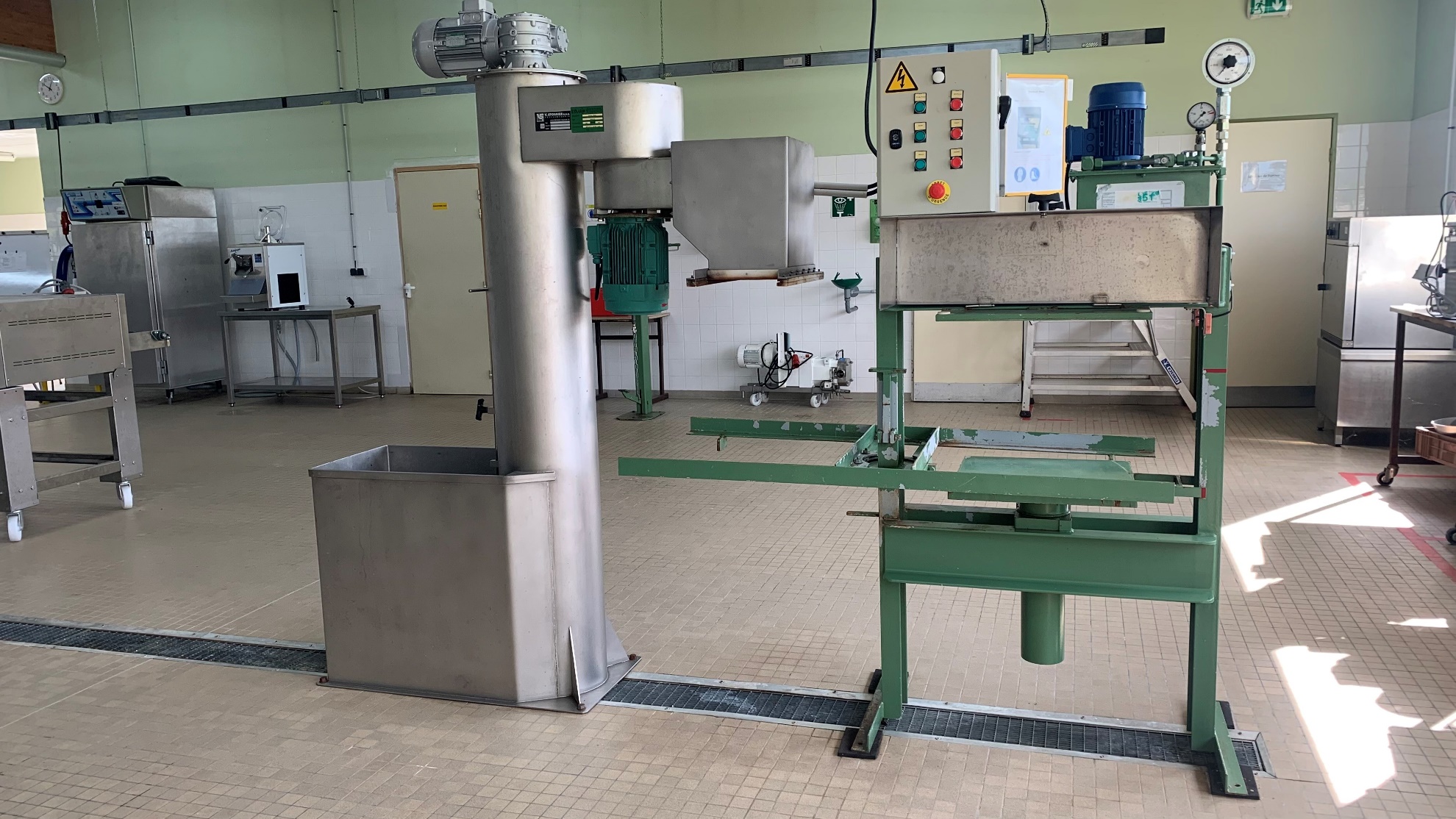 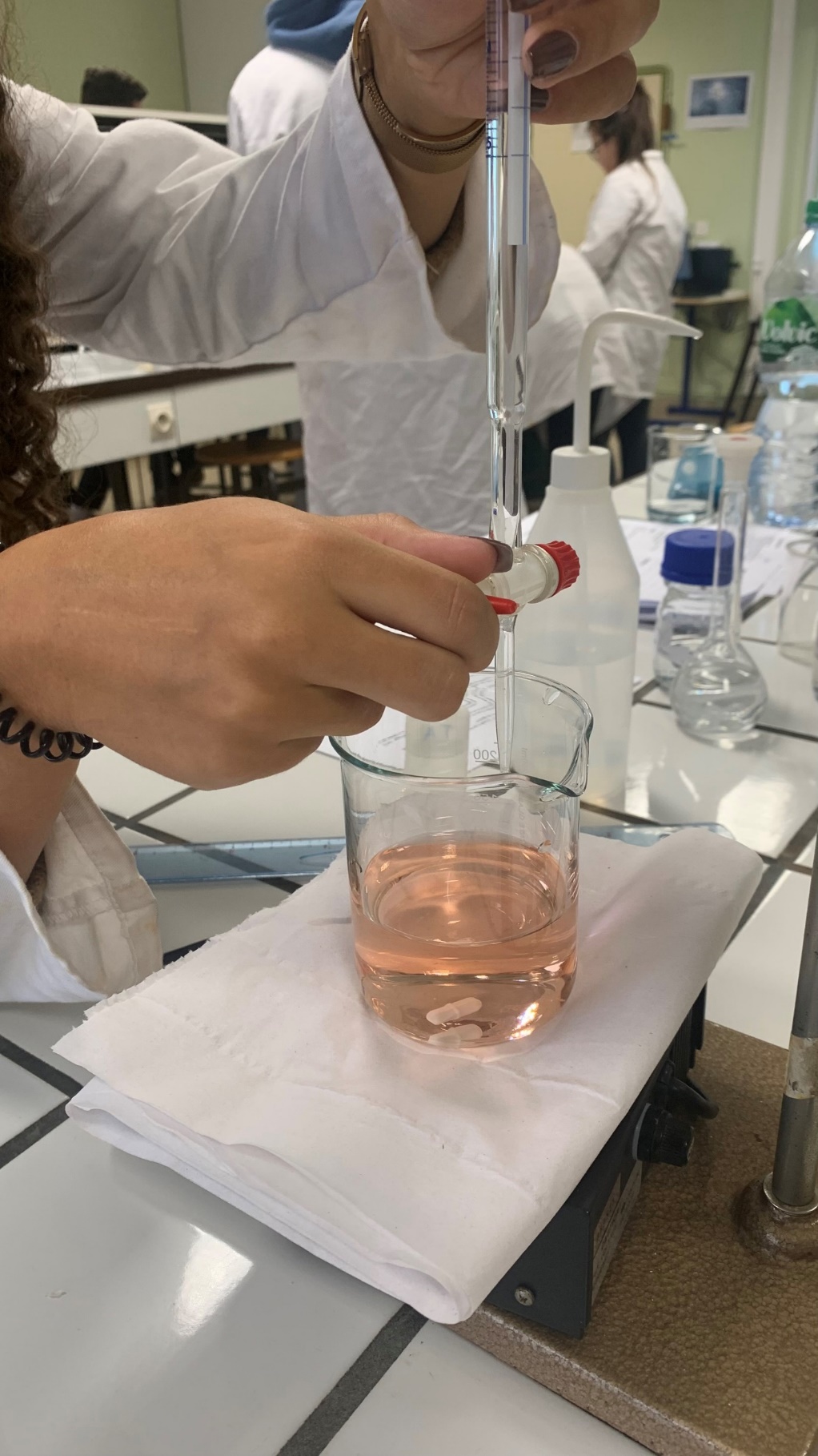 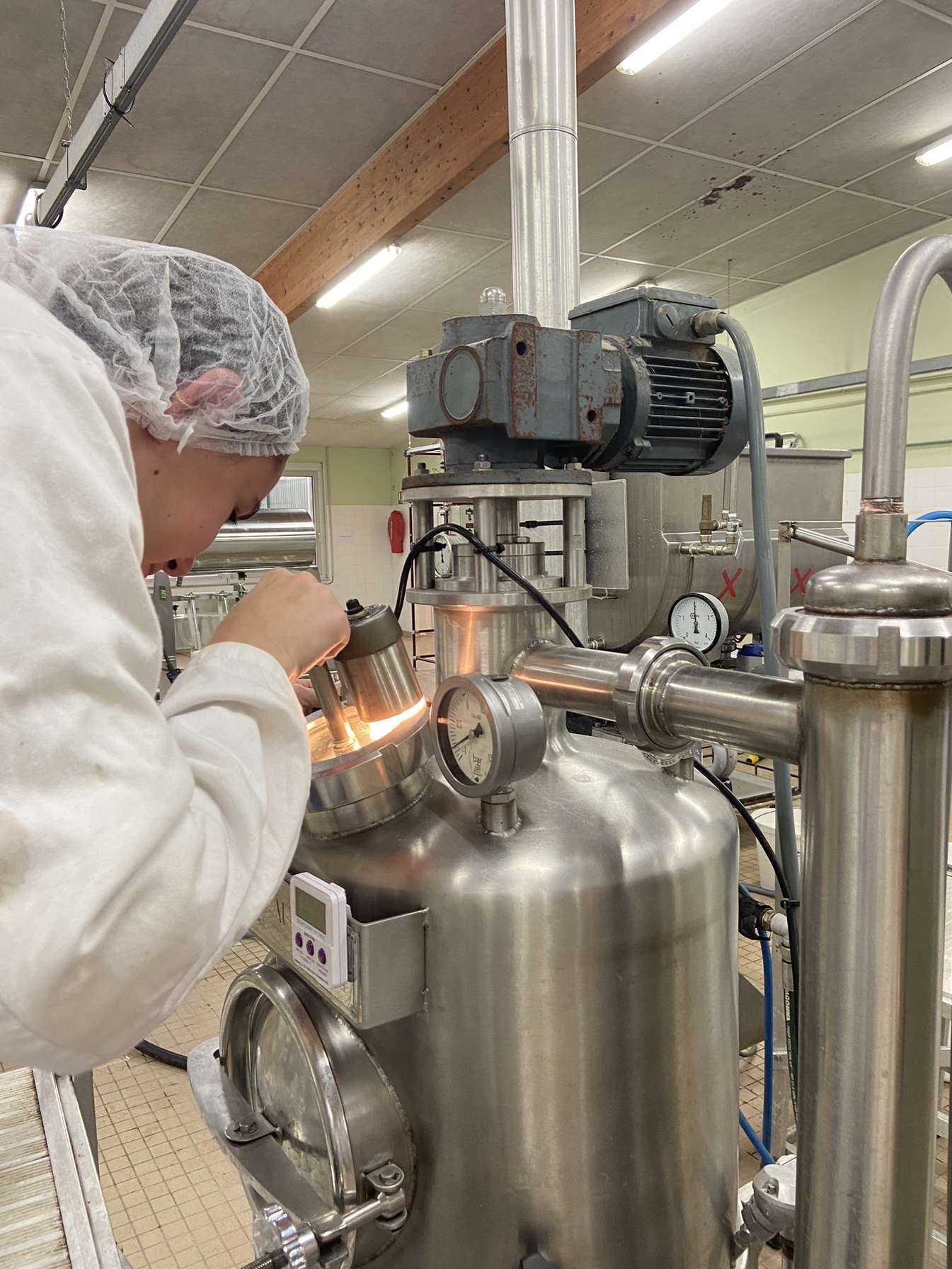 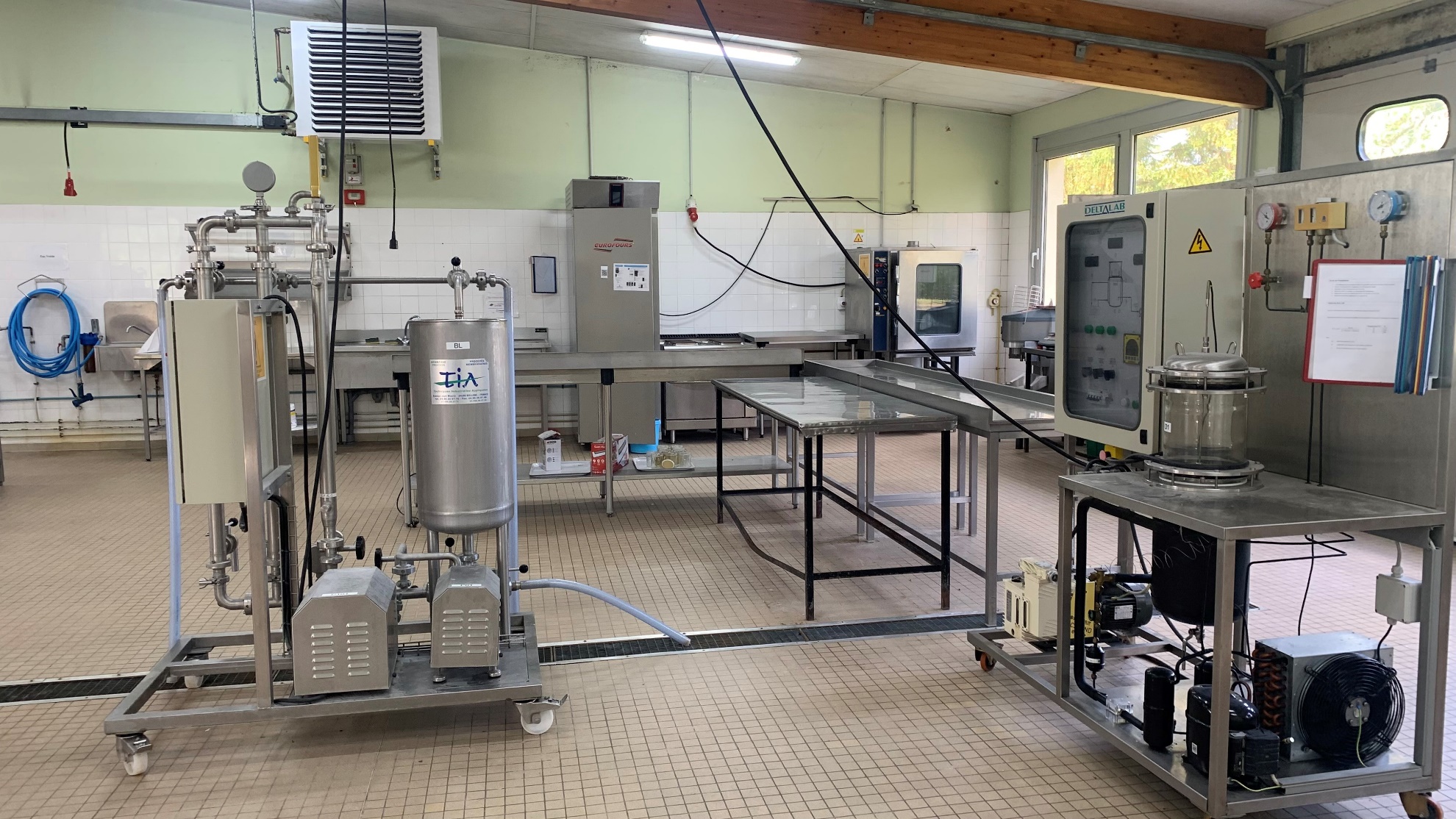 Enseignement d’initiative locale
Diversification et/ou Valorisation en circuits de proximité des produits d’une exploitation agricole 
	
	Exemples
« transformation de la viande » 
« brasserie »
« produits de l’apiculture »
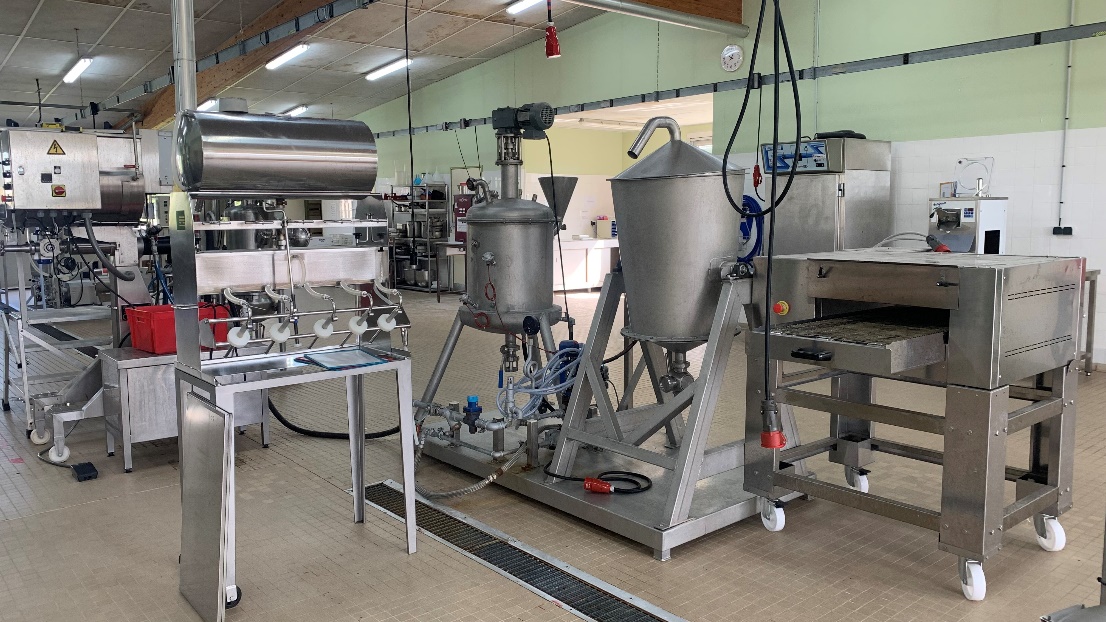 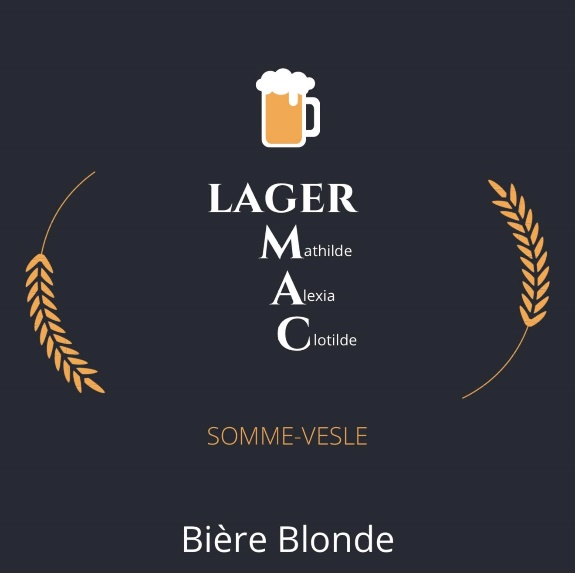 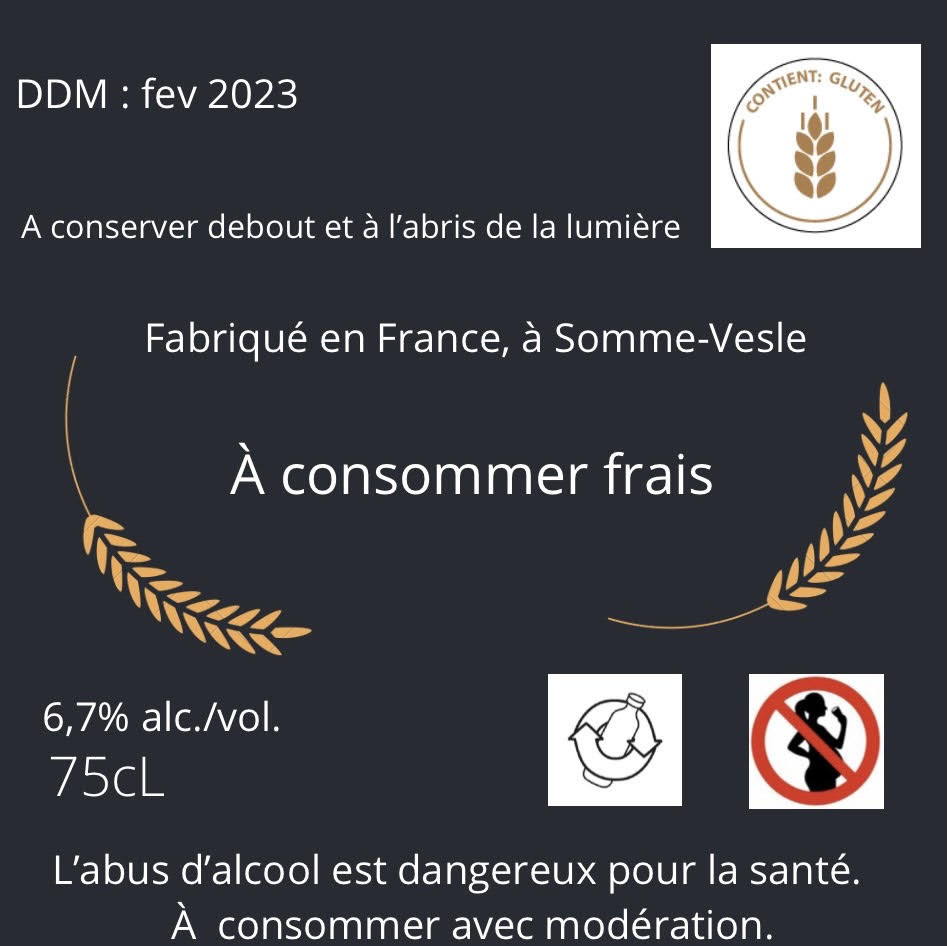 [Speaker Notes: Mil viande]
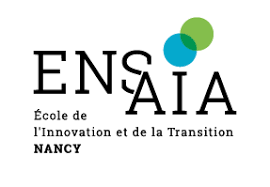 Concours Agrovalor
Module Innovation
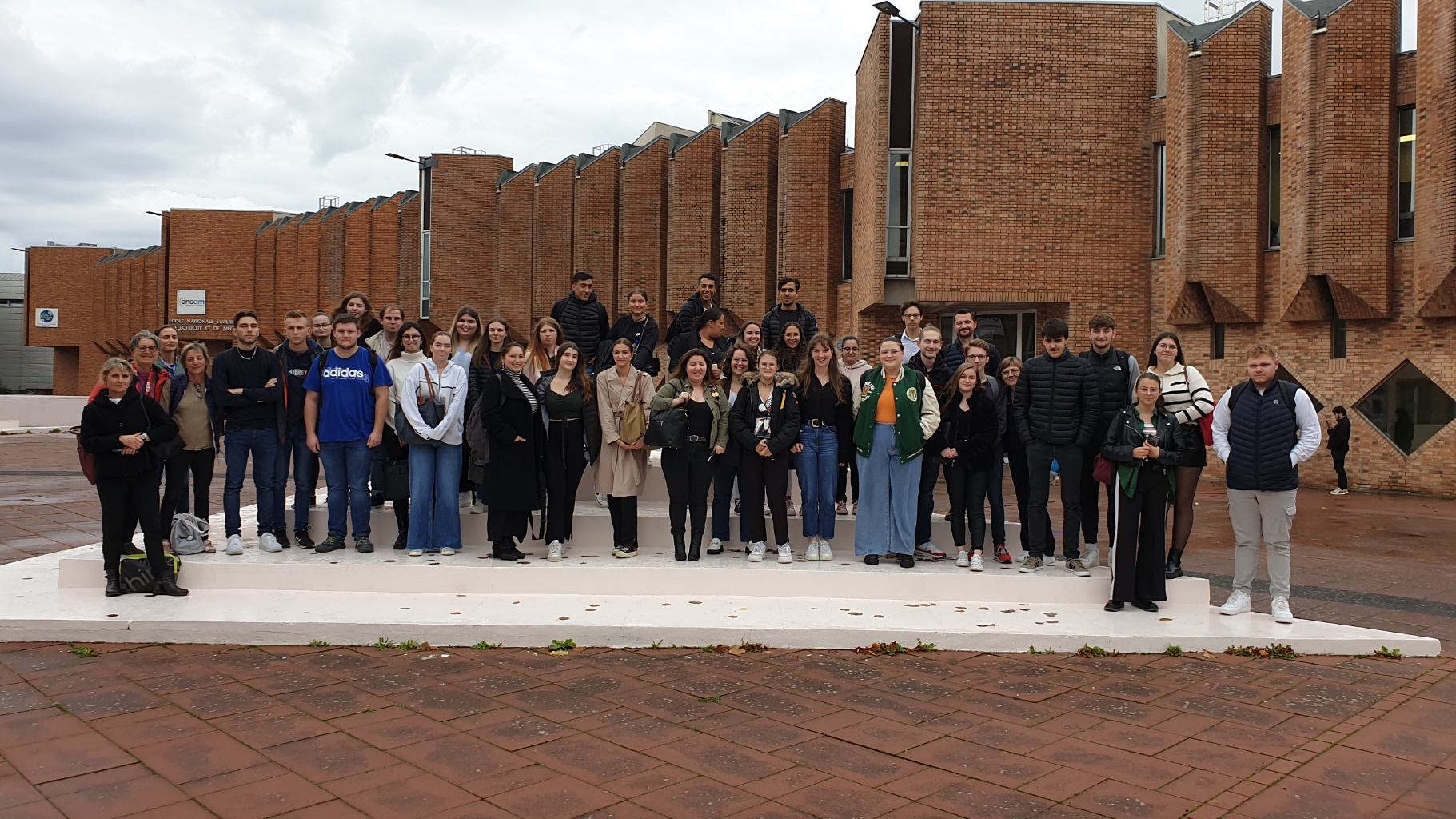 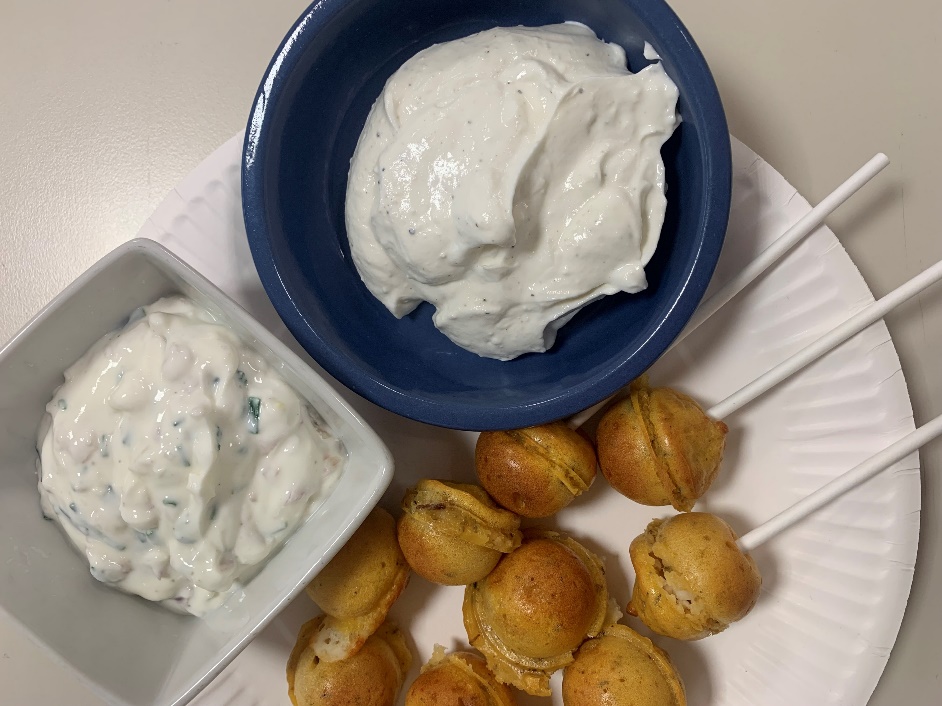 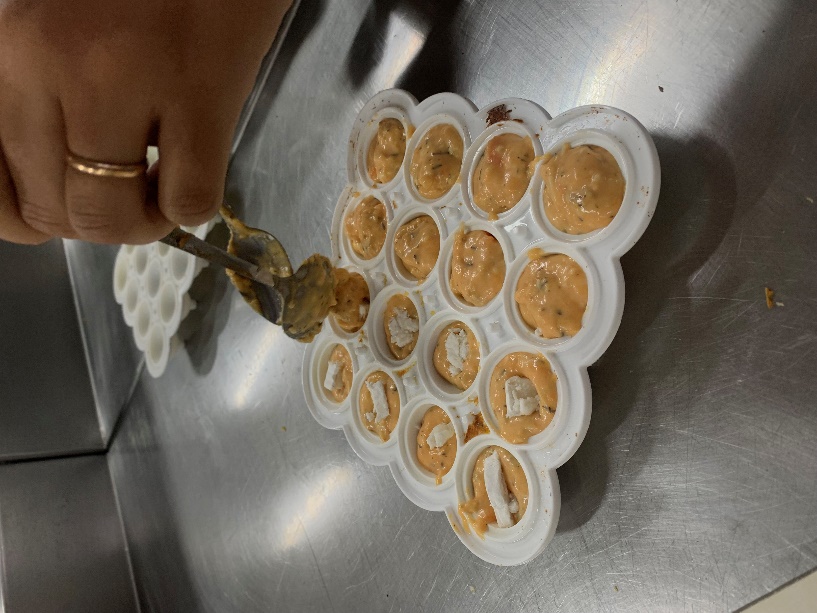 [Speaker Notes: Photo produit innovation]
Obtention du diplôme
50% CCF (contrôles en cours de formation) 
50% en épreuves terminales 
1 épreuve écrite générale : Français, économie générale
2 épreuves professionnelles : Oral rapport de stage et épreuve pratique à la Halle Technologique
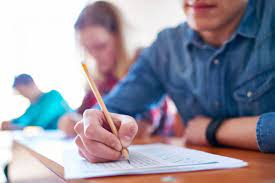 Les emplois en agroalimentaire
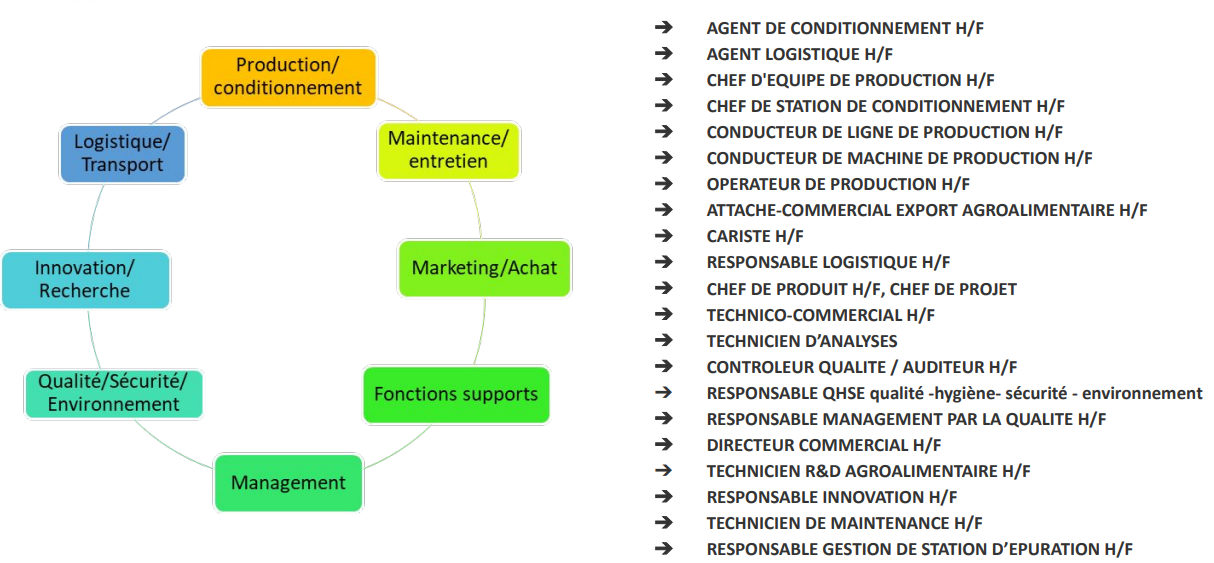 Les poursuites d’études
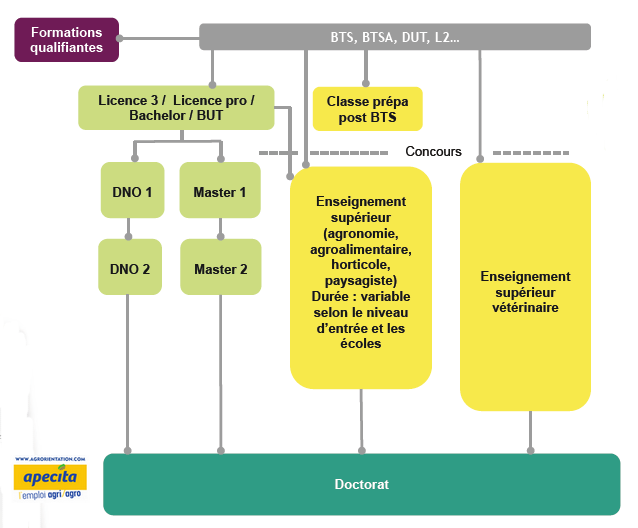 Université de Reims Champagne-Ardenne
Licence pro TVA 
Licence pro QHSE
CESI Reims
Bachelor Responsable QSE
Mastere Manager Performance QSE
Inema Chalons en Champagne
RPPPI (Bac +3)
EMPIEO (Bac +5)
Ecoles d’Ingénieur
AgroSupDijon (dispositif ParéPour)
UniLaSalle Beauvais
…
La vie à Somme-Vesle
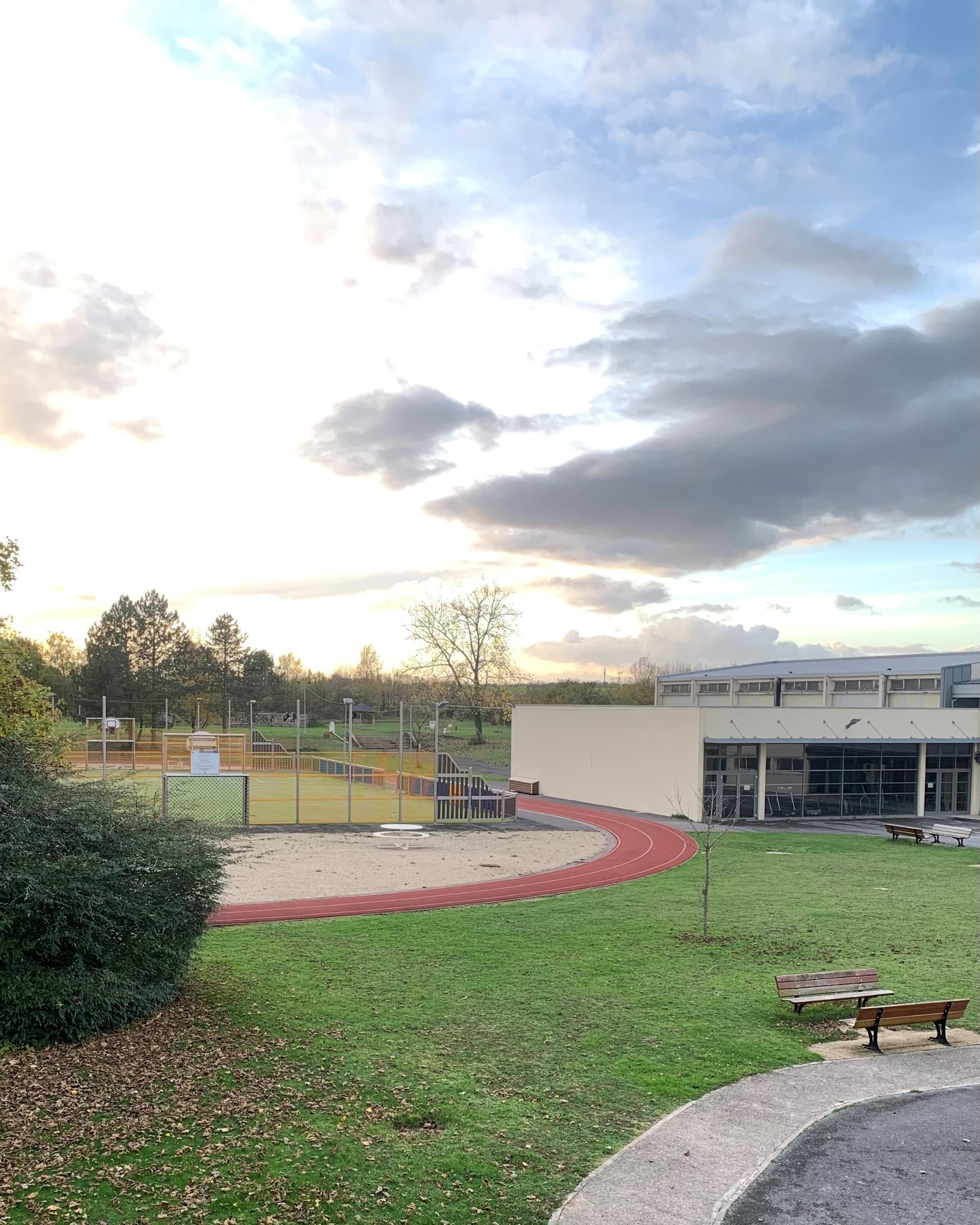 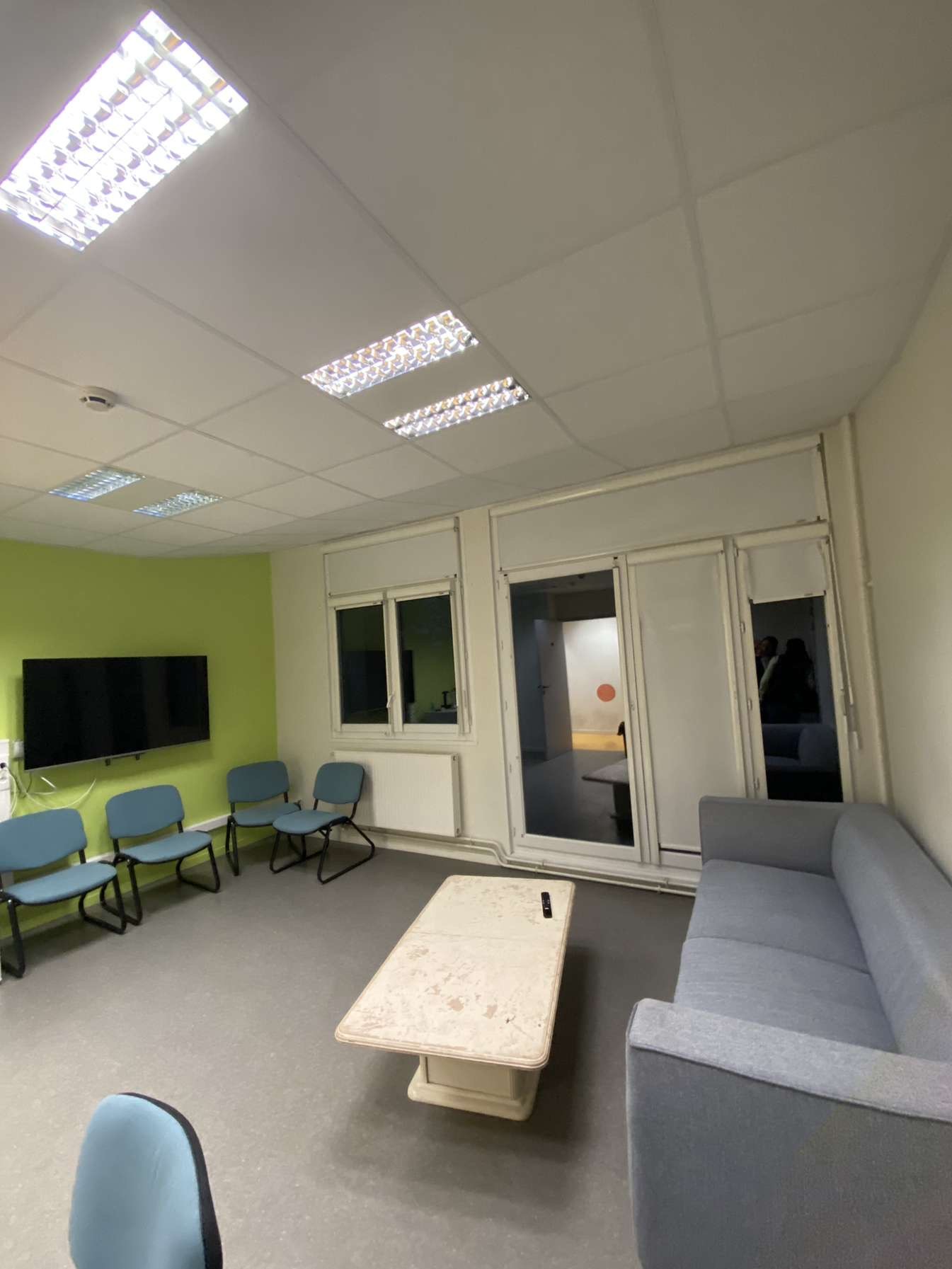 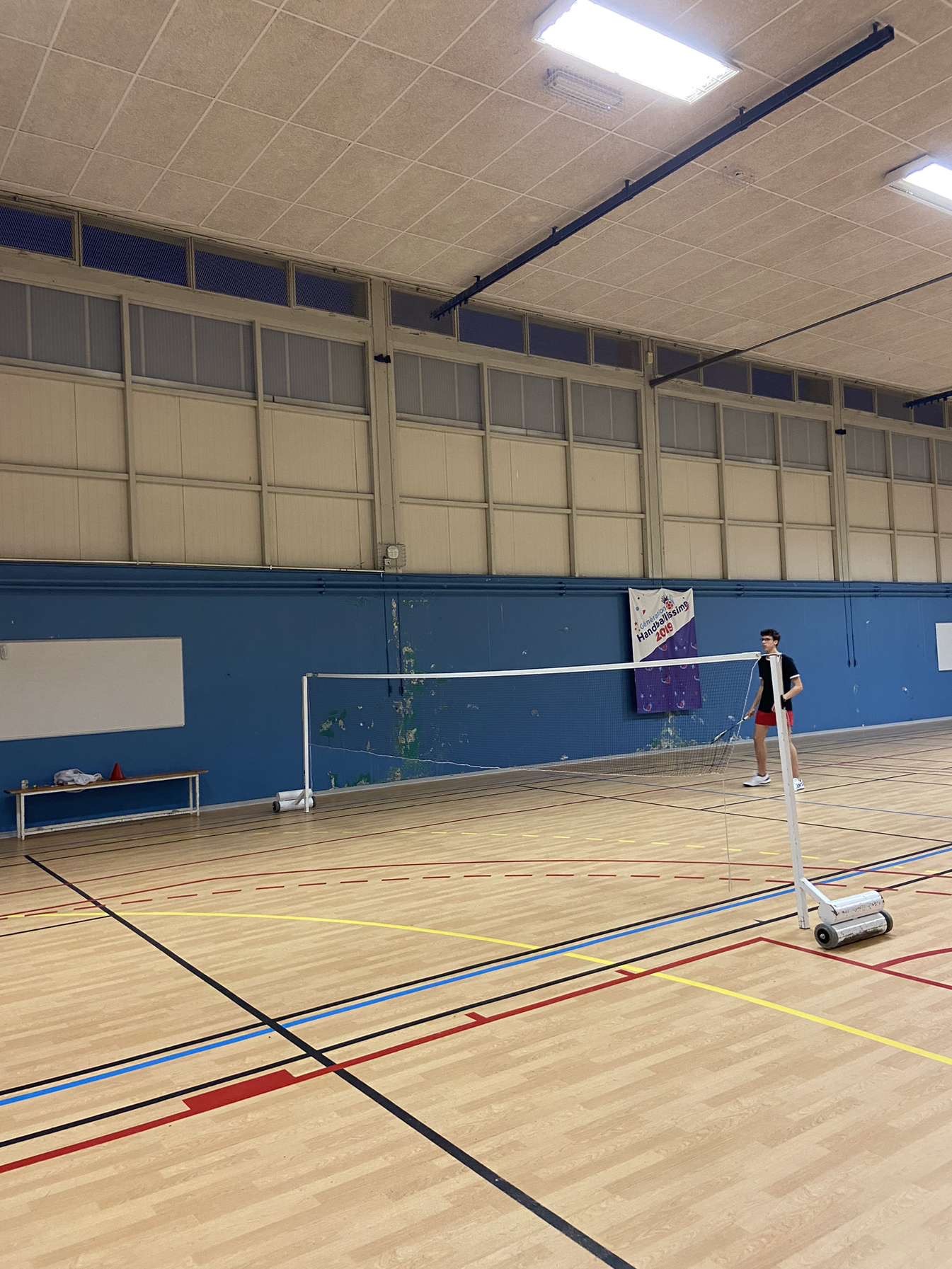 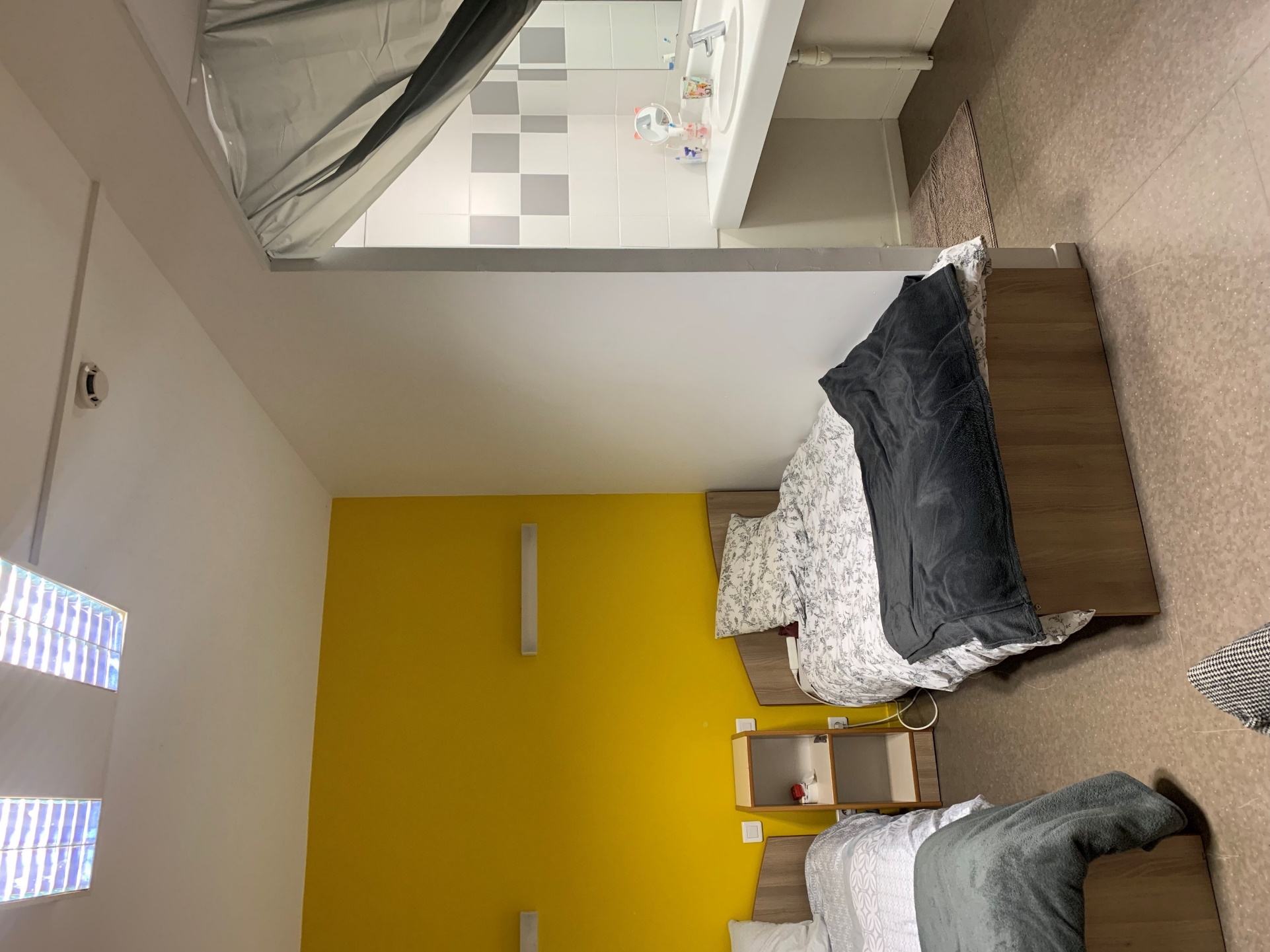 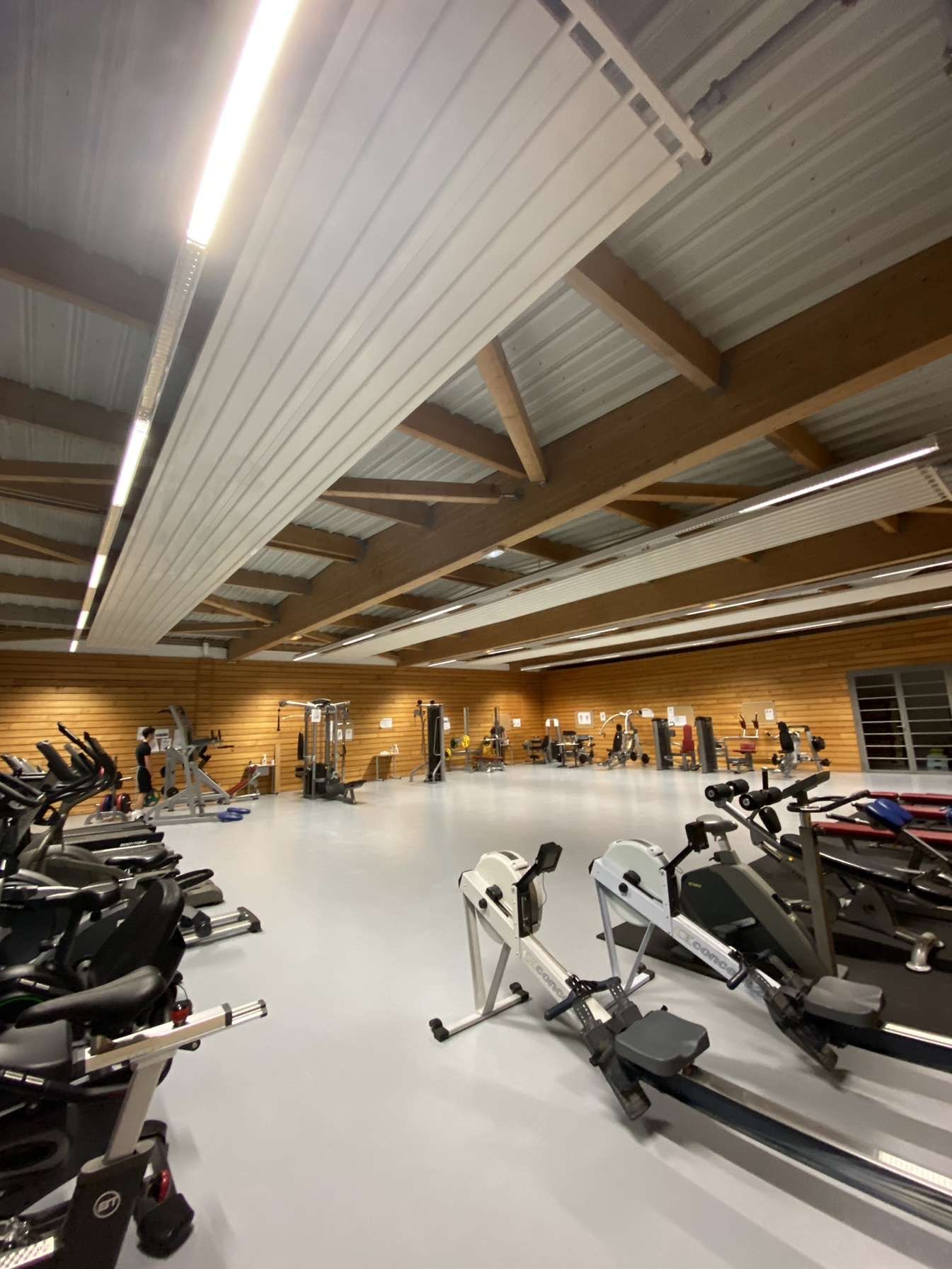 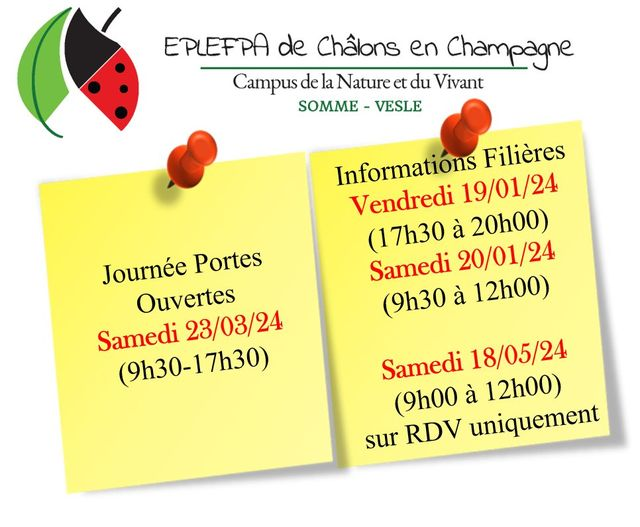 Informations & Contact

www.eplefpachalonsenchampagne.fr
legta.somme-vesle@educagri.fr
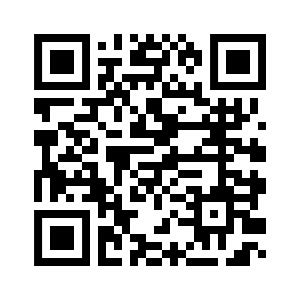